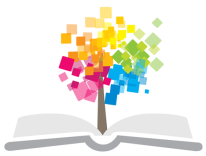 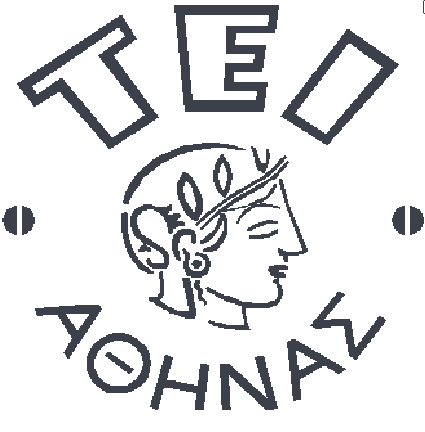 Ανοικτά Ακαδημαϊκά Μαθήματα στο ΤΕΙ Αθήνας
Γεωδαισία
Ενότητα 5: Γραμμές καμπυλότητας και θεμελιώδη προβλήματα 
στο ελλειψοειδές μοντέλο της Γης

Βασίλης Δ. Ανδριτσάνος
Δρ. Αγρονόμος - Τοπογράφος Μηχανικός ΑΠΘ
Επίκουρος Καθηγητής ΤΕΙ Αθήνας
Τμήμα Πολιτικών Μηχανικών ΤΕ 
Κατεύθυνση Μηχανικών Τοπογραφίας & Γεωπληροφορικής ΤΕ
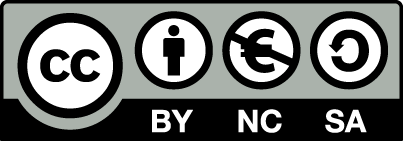 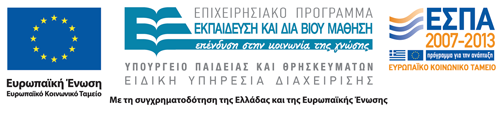 Περιεχόμενα του Μαθήματος
Γεωμετρία του ελλειψοειδούς 
Θεμελιώδη προβλήματα στην επιφάνεια του ελλειψοειδούς
 Γεωδαιτικό DATUM 
ορισμός και υλοποίηση 
Προβολές 
αλλαγές προβολικών συστημάτων 
 αναγωγές στο προβολικό επίπεδο 
μετασχηματισμοί
Ορισμός της Γεωδαισίας 
Συνδέσεις των γεωεπιστημών 
Γνωριμία με τον πλανήτη 
Ιστορία της Γεωδαισίας 
Μονάδες μέτρησης 
Διεθνής συνεργασία
Μοντέλα και επιφάνειες αναφοράς 
Συστήματα αναφοράς χώρου και χρόνου 
Συντεταγμένες
1
Ανάλυση Παρουσίασης
Γραμμές καμπυλότητας του ελλειψοειδούς
Κάθετη τομή – αντίστροφη κάθετη τομή
Γεωδαισιακή γραμμή
Θεώρημα του Clairaut
Ευθύ και αντίστροφο πρόβλημα στη Γεωδαισία
Παραδείγματα
2
Γραμμές του Ελλειψοειδούς (1 από 6)
Για την επίλυση των γεωδαιτικών προβλημάτων στο ελλειψοειδές (αντίστοιχα με τα θεμελιώδη προβλήματα της Τοπογραφίας) πρέπει όλες οι παρατηρήσεις της γήινης επιφάνειας να αναχθούν κατάλληλα στο ελλειψοειδές αναφοράς
Ποιά γραμμή είναι η αντίστοιχη της ευθείας του επιπέδου στο ελλειψοειδές;
Αναζητούμε τη γραμμή πάνω στην επιφάνεια του ελλειψοειδούς που ενώνει δύο σημεία αμφιμονοσήμαντα (“...από δύο σημεία στο επίπεδο περνά μία και μόνο γραμμή...”)
3
Γραμμές του Ελλειψοειδούς (2 από 6)
Κάθετη τομή μεταξύ δύο σημείων από το P₁ στο P₂ την τομή του κάθετου επιπέδου που ορίζεται από την κάθετη στο P₁ και το σημείο P₂ και αντίστροφη κάθετη τομή  το αντίστροφο
Όταν τα σημεία βρίσκονται πάνω στον ίδιο μεσημβρινό ή τον ίδιο παράλληλο οι δύο κάθετες τομές ταυτίζονται
Η κάθετη τομή δεν είναι η γραμμή που αναζητούμε: μεταξύ δύο τυχαίων σημείων του ελλειψοειδούς δεν αντιστοιχεί μία και μόνο γραμμή
ΖΗΤΟΥΜΕΝΟ Η ΑΜΦΙΜΟΝΟΣΗΜΑΝΤΗ ΑΝΤΙΣΤΟΙΧΙΑ
4
Γραμμές του Ελλειψοειδούς (3 από 6)
5
Γραμμές του Ελλειψοειδούς (4 από 6)
Γεωδαισιακή γραμμή: γραμμή του ελλειψοειδούς της οποίας κάθε σημείο αντιστοιχεί σε ένα και μόνο σημείο της αντίστοιχης ευθείας γραμμής στο χώρο και ταυτόχρονα έχει ελάχιστο μήκος
Σε κάθε σημείο της περιέχει την κάθετη στο ελλειψοειδές
Ισχύει το θεώρημα του Clairaut: το γινόμενο της ακτίνας του παράλληλου κύκλου με το ημίτονο του αζιμουθίου της γεωδαισιακής γραμμής είναι σταθερό
Αναγκαία αλλά όχι και ικανή συνθήκη: Ο παράλληλος κύκλος για τον οποίο ισχύει το θεώρημα δεν αποτελεί γεωδαισιακή γραμμή
6
Γραμμές του Ελλειψοειδούς (5 από 6)
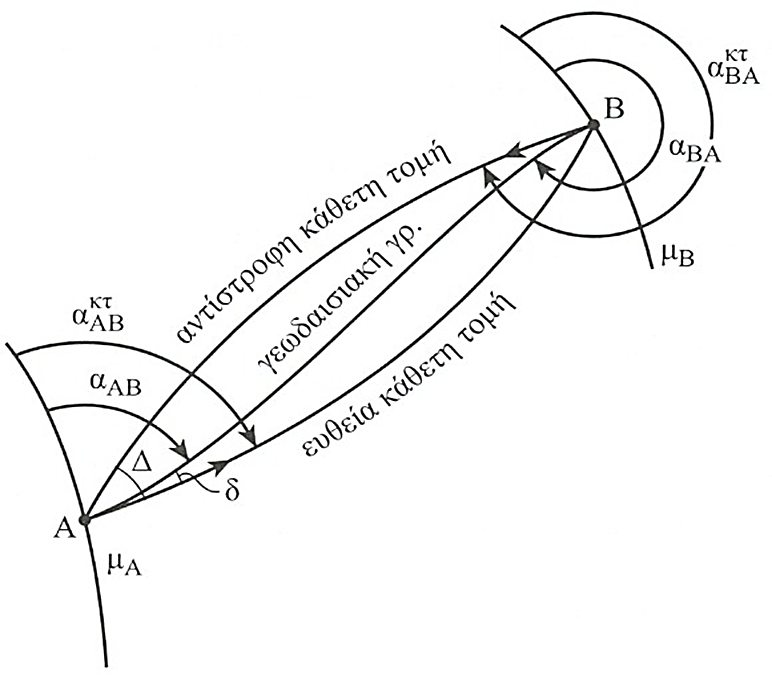 “OblateSpheroid”,  από Sam Derbyshire διαθέσιμο με άδεια CC BY-SA 3.0
7
Γραμμές του Ελλειψοειδούς (6 από 6)
8
Θεμελιώδη προβλήματα στο ΕΕΠ (1 από 7)
Ευθύ πρόβλημα: είναι γνωστές οι γεωδαιτικές συντεταγμένες του σημείου 1, το αζιμούθιο προς το σημείου 2 και το μήκος της γεωδαισιακής γραμμής που ενώνει τα δύο σημεία. Ζητούνται οι συντεταγμένες του σημείου 2
9
Θεμελιώδη προβλήματα στο ΕΕΠ (2 από 7)
Αντίστροφο πρόβλημα: είναι γνωστές οι γεωδαιτικές συντεταγμένες δύο σημείων 1 και 2 της γεωδαισιακής γραμμής. Ζητούνται το μήκος της γεωδασιακής γραμμής και τα αζιμούθια στα άκρα της.
10
Θεμελιώδη προβλήματα στο ΕΕΠ (3 από 7)
Διαφορά από τα θεμελιώδη της Τοπογραφίας: λόγω της αλλαγής στην επιφάνεια αναφοράς (ελλειψοειδές αντί επίπεδο) τα δύο αζιμούθια δεν διαφέρουν κατά 180ο
Ελλειψοειδές: σύγκλιση των μεσημβρινών
Επίπεδο: μεσημβρινοί ευθείες γραμμές παράλληλες προς τη διεύθυνση του Βορρά
Τα θεμελιώδη χρησιμοποιούνται κατά τις συνορθώσεις γεωδαιτικών δικτύων, όπου οι παρατηρήσεις έχουν αναχθεί από τη γήινη επιφάνεια στο ελλειψοειδές
11
Θεμελιώδη προβλήματα στο ΕΕΠ (4 από 7)
Ευθύ πρόβλημα για γραμμές < 40 km
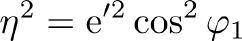 12
Θεμελιώδη προβλήματα στο ΕΕΠ (5 από 7)
Ευθύ πρόβλημα για γραμμές < 40 km
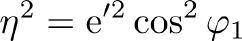 13
Θεμελιώδη προβλήματα στο ΕΕΠ (6 από 7)
Ευθύ πρόβλημα για γραμμές < 40 km
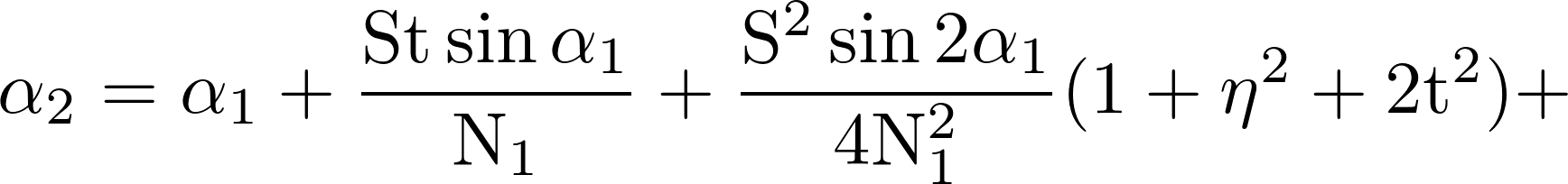 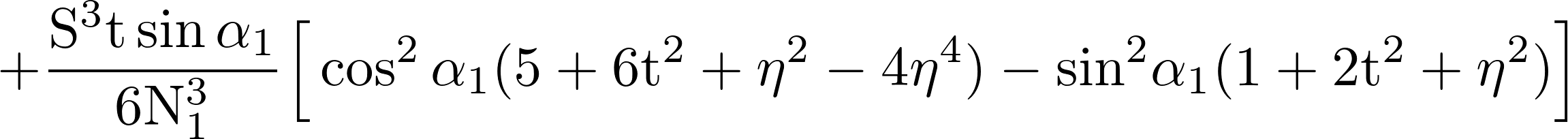 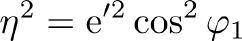 14
Θεμελιώδη προβλήματα στο ΕΕΠ (7 από 7)
Αντίστροφο πρόβλημα για γραμμές < 40 km
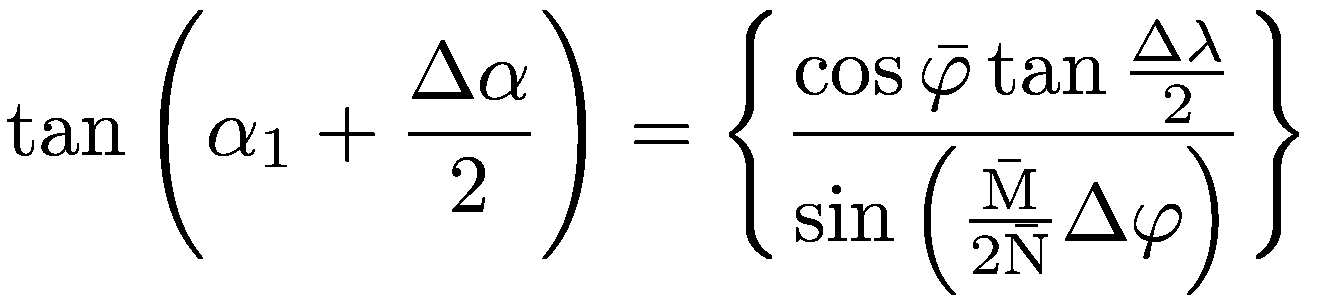 15
Περίληψη - Συμπεράσματα
Κάθετη τομή και γεωδαισιακή γραμμή
Θεμελιώδη προβλήματα στο ελλειψοειδές
Διαφορές με την τοπογραφία και εφαρμογές στην πράξη
16
Τέλος Ενότητας
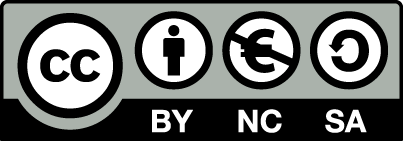 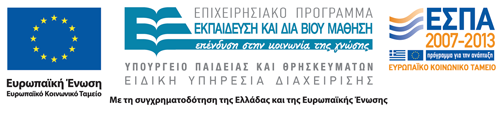 Σημειώματα
Σημείωμα Αναφοράς
Copyright Τεχνολογικό Εκπαιδευτικό Ίδρυμα Αθήνας, Βασίλης Δ. Ανδριτσάνος
2014. Βασίλης Δ. Ανδριτσάνος. «Γεωδαισία. Ενότητα 5: Γραμμές καμπυλότητας και θεμελιώδη προβλήματα στο ελλειψοειδές μοντέλο της Γης
». Έκδοση: 1.0. Αθήνα 2014. Διαθέσιμο από τη δικτυακή διεύθυνση: ocp.teiath.gr.
Σημείωμα Αδειοδότησης
Το παρόν υλικό διατίθεται με τους όρους της άδειας χρήσης Creative Commons Αναφορά, Μη Εμπορική Χρήση Παρόμοια Διανομή 4.0 [1] ή μεταγενέστερη, Διεθνής Έκδοση.   Εξαιρούνται τα αυτοτελή έργα τρίτων π.χ. φωτογραφίες, διαγράμματα κ.λ.π., τα οποία εμπεριέχονται σε αυτό. Οι όροι χρήσης των έργων τρίτων επεξηγούνται στη διαφάνεια  «Επεξήγηση όρων χρήσης έργων τρίτων». 
Τα έργα για τα οποία έχει ζητηθεί άδεια  αναφέρονται στο «Σημείωμα  Χρήσης Έργων Τρίτων».
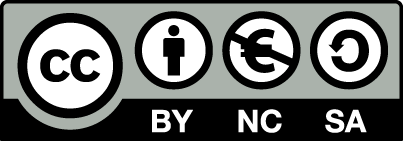 [1] http://creativecommons.org/licenses/by-nc-sa/4.0/ 
Ως Μη Εμπορική ορίζεται η χρήση:
που δεν περιλαμβάνει άμεσο ή έμμεσο οικονομικό όφελος από την χρήση του έργου, για το διανομέα του έργου και αδειοδόχο
που δεν περιλαμβάνει οικονομική συναλλαγή ως προϋπόθεση για τη χρήση ή πρόσβαση στο έργο
που δεν προσπορίζει στο διανομέα του έργου και αδειοδόχο έμμεσο οικονομικό όφελος (π.χ. διαφημίσεις) από την προβολή του έργου σε διαδικτυακό τόπο
Ο δικαιούχος μπορεί να παρέχει στον αδειοδόχο ξεχωριστή άδεια να χρησιμοποιεί το έργο για εμπορική χρήση, εφόσον αυτό του ζητηθεί.
Επεξήγηση όρων χρήσης έργων τρίτων
Δεν επιτρέπεται η επαναχρησιμοποίηση του έργου, παρά μόνο εάν ζητηθεί εκ νέου άδεια από το δημιουργό.
©
διαθέσιμο με άδεια CC-BY
Επιτρέπεται η επαναχρησιμοποίηση του έργου και η δημιουργία παραγώγων αυτού με απλή αναφορά του δημιουργού.
διαθέσιμο με άδεια CC-BY-SA
Επιτρέπεται η επαναχρησιμοποίηση του έργου με αναφορά του δημιουργού, και διάθεση του έργου ή του παράγωγου αυτού με την ίδια άδεια.
διαθέσιμο με άδεια CC-BY-ND
Επιτρέπεται η επαναχρησιμοποίηση του έργου με αναφορά του δημιουργού. 
Δεν επιτρέπεται η δημιουργία παραγώγων του έργου.
διαθέσιμο με άδεια CC-BY-NC
Επιτρέπεται η επαναχρησιμοποίηση του έργου με αναφορά του δημιουργού. 
Δεν επιτρέπεται η εμπορική χρήση του έργου.
Επιτρέπεται η επαναχρησιμοποίηση του έργου με αναφορά του δημιουργού
και διάθεση του έργου ή του παράγωγου αυτού με την ίδια άδεια.
Δεν επιτρέπεται η εμπορική χρήση του έργου.
διαθέσιμο με άδεια CC-BY-NC-SA
διαθέσιμο με άδεια CC-BY-NC-ND
Επιτρέπεται η επαναχρησιμοποίηση του έργου με αναφορά του δημιουργού.
Δεν επιτρέπεται η εμπορική χρήση του έργου και η δημιουργία παραγώγων του.
διαθέσιμο με άδεια 
CC0 Public Domain
Επιτρέπεται η επαναχρησιμοποίηση του έργου, η δημιουργία παραγώγων αυτού και η εμπορική του χρήση, χωρίς αναφορά του δημιουργού.
Επιτρέπεται η επαναχρησιμοποίηση του έργου, η δημιουργία παραγώγων αυτού και η εμπορική του χρήση, χωρίς αναφορά του δημιουργού.
διαθέσιμο ως κοινό κτήμα
χωρίς σήμανση
Συνήθως δεν επιτρέπεται η επαναχρησιμοποίηση του έργου.
21
Διατήρηση Σημειωμάτων
Οποιαδήποτε αναπαραγωγή ή διασκευή του υλικού θα πρέπει να συμπεριλαμβάνει:
το Σημείωμα Αναφοράς
το Σημείωμα Αδειοδότησης
τη δήλωση Διατήρησης Σημειωμάτων
το Σημείωμα Χρήσης Έργων Τρίτων (εφόσον υπάρχει)
μαζί με τους συνοδευόμενους υπερσυνδέσμους.
Χρηματοδότηση
Το παρόν εκπαιδευτικό υλικό έχει αναπτυχθεί στo πλαίσιo του εκπαιδευτικού έργου του διδάσκοντα.
Το έργο «Ανοικτά Ακαδημαϊκά Μαθήματα στο ΤΕΙ Αθήνας» έχει χρηματοδοτήσει μόνο την αναδιαμόρφωση του εκπαιδευτικού υλικού. 
Το έργο υλοποιείται στο πλαίσιο του Επιχειρησιακού Προγράμματος «Εκπαίδευση και Δια Βίου Μάθηση» και συγχρηματοδοτείται από την Ευρωπαϊκή Ένωση (Ευρωπαϊκό Κοινωνικό Ταμείο) και από εθνικούς πόρους.
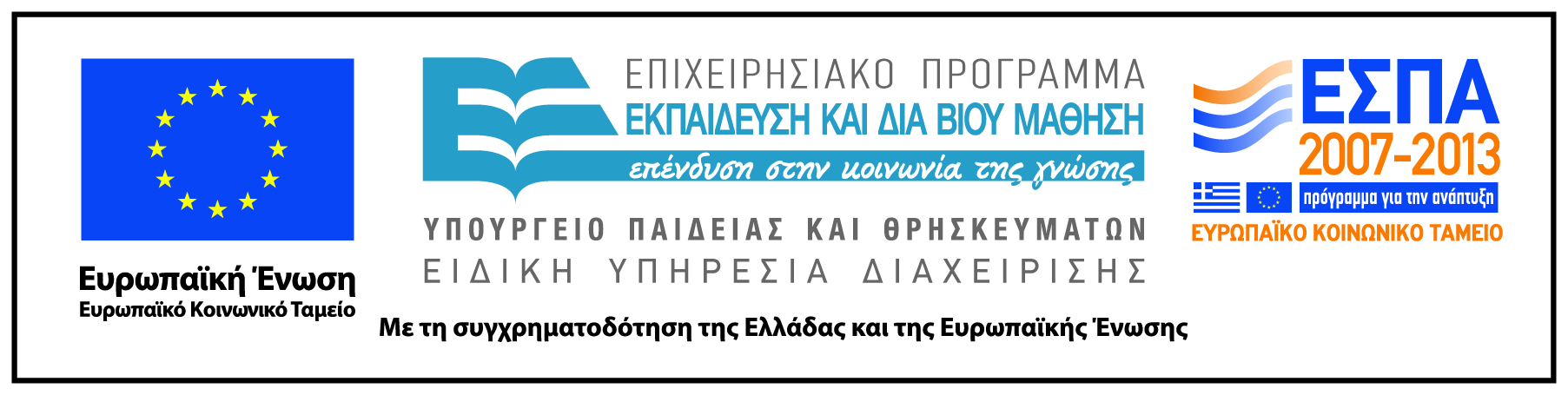